Module 5 Signal Management


Computer Systems & Programming
Academic Year 2023-2024
Copyright © 2023-2024 Francesco Pedullà
Copyright © 2005-2007 Francesco Pedullà, Massimo Verola
Copyright © 2001-2005 Renzo Davoli (University of Bologna), Alberto Montresor (University of Bologna)
Permission is granted to copy, distribute and/or modify this document under the terms of the GNU Free Documentation License, Version 1.2 or any later version published by the Free Software Foundation; with no Invariant Sections, no Front-Cover Texts, and no Back-Cover Texts. A copy of the license can be found at: http://www.gnu.org/licenses/fdl.html#TOC1
Introduction to signals - I
Signals are software interrupts at the process level
They allow the management of asynchronous events that interrupt the normal functioning of a process
Management takes place via signal handler
POSIX.1 standardizes signal handling
Introduction to signals - II
Characteristics of the signals
Each signal has an identifier
Signal identifiers begin with the three characters SIG
E.g. SIGABRT is the abortion signal
Number of signals: 15-40, depending on the UNIX version
POSIX: 20 (POSIX.1-1990)
Linux: 38 (plus 33 real-time)
Symbolic names correspond to a positive integer
Constant definitions in bits/signum.h
The number 0 is used for a special case (just check if the process is running)
Conditions that can generate signals - I
Pressing special keys on the terminal
Ex: Pressing the ctrl-c key generates the SIGINT signal
Hardware exceptions
Division by 0 ( SIGFPE )
Invalid reference by memory ( SIGSEGV )
The interrupt is generated by the hardware, and captured by the kernel; this sends the signal to the running process
System call kill
Allows you to send a signal to another process
Limitation: uid of the process executing kill must be the same as the process to which the signal is sent, or 0 (root)
Conditions that can generate signals - II
kill command
Shell interface to system call kill

Software conditions
Asynchronous events generated by the operating system software, not the machine's hardware
Examples:
termination of a child (SIGCHLD)
generation of an alarm (SIGALRM)
Actions associated with signals - I
Ignore the signal
Signals that cannot be ignored: SIGKILL and SIGSTOP
Reason: Allow superuser to kill processes
Hardware signals: Undefined behavior in POSIX if ignored
Execution of the default action
For many "critical" signals, the default action is to terminate the process
A core file can be generated (except when set-user-id and set-group-id bits set and uid/gid are different from owner/group or lack write permissions for the directory the core file is too large)
Actions associated with signals - II
Catching the signal:
The kernel informs the process by calling a function specified by the process itself (signal handler)
The signal handler handles the problem in the most appropriate way

Example:
in case of SIGCHLD signal (termination of a child) → possible action: run waitpid
SIGTERM signal (standard termination) → possible actions: remove temporary files, save files
Actions associated with signals - III
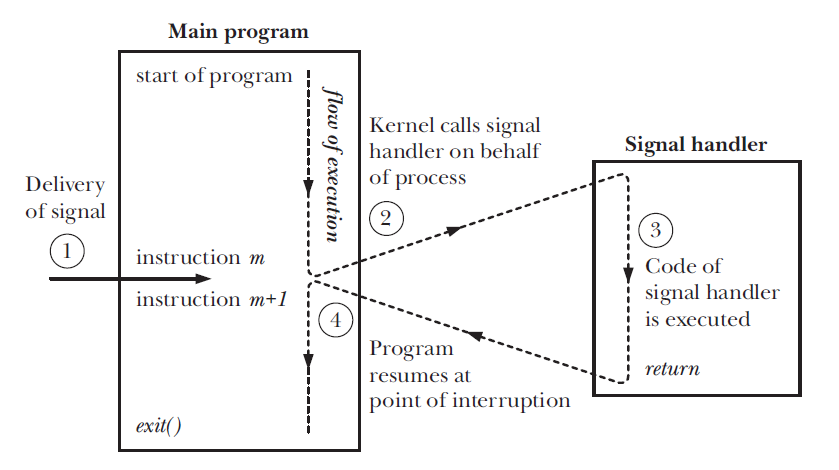 Some of the most important signals - I
SIGCHLD (Default: ignore)
When a process terminates, SIGCHLD is sent to the parent process
The parent process must define a signal handler that calls wait() or waitpid()
SIGFPE (Termination, core)
Arithmetic exception, such as divisions by 0
SIGHUP (Termination)
Sent to a process if the terminal is disconnected
SIGABRT (Termination, core)
Generated by syscall abort() ; abnormal termination
SIGALRM (Termination)
Generated by a timer set with the syscall alarm() or the setitimer() function
SIGBUS (Non-POSIX; termination, core)
Indicates a hardware fault (defined by the OS)
Some of the most important signals - II
SIGILL (Termination, core)
Raised when a process performed an illegal action
SIGINT (Termination)
Fired when a process receives a break character (ctrl-c) from the terminal
SIGIO (Non-POSIX; default: termination, ignore)
Asynchronous I/O event
SIGKILL (Termination)
Safe way to kill a process
SIGPIPE (Termination)
Writing to pipe/socket where reader has finished/closed
SIGSEGV (Termination, core)
Raised when a process executes an invalid memory reference
Some of the most important signals - III
SIGSYS (Termination, core)
Invalid system call invocation
Example: incorrect parameter
SIGTERM (Termination)
Termination signal normally generated by the kill command
SIGURG (Non-POSIX; ignore)
Signals the process that an urgent condition has occurred (out-of-bound data received from a network connection)
SIGUSR1 , SIGUSR2 (Termination)
Undefined signals usable at user level
SIGSTP (Default: stop process)
Fired when a process receives a suspend character (ctrl-z) from the terminal
Library calls for signal - I
void (*signal(int signo, void (*func)(int)))(int);
Description:
signo : the identifier of the signal you want to capture
func : the action we want to be performed
SIG_IGN : ignore the signal (not applicable to SIGKILL and SIGSTOP )
SIG_DFL : default action
the address of the signal handler: when you want to capture the signal (not applicable to SIGKILL and SIGSTOP )
return value:
the value of the previous signal handler if ok
SIG_ERR in case of error
Library calls for signals - II
Alternative (clearer) definition:
typedef void sighandler_t(int);
sighandler_t *signal(int, sighandler_t*);
Definition of constants (typical) in signal.h :
These constants can be used as "pointers to functions that take an integer and return nothing"
The values must be such that they cannot be assigned to signal handlers
#define SIG_ERR (void (*)())-1
#define SIG_DFL (void (*)())0
#define SIG_IGN (void (*)())1
Exercise 1
Write a program that :
Captures user-defined signals (SIGUSR1, SIGUSR2) and prints a reception message
Output example:
$ a.out &
[1] 235
$ kill –USR1 235 # send SIGUSR1 signal to PID 235
received SIGUSR1 # captured
$ kill 235 # send SIGTERM signal
[1] + Terminated a.out &
Signal generation - I
System call: int kill(pid_t pid, int signo);
The kill system call sends a signal to a process or group of processes
pid:
pid > 0 sent to the process identified by pid
pid == 0 sent to all processes belonging to the same group as the process invoking kill
pid < -1 sent to the group of processes identified by –pid
pid == -1 undefined
Sign:
Signal number sent
Signal generation - II
System call: int kill(pid_t pid, int signo);
Permissions:
The superuser can send signals to anyone
Otherwise, the real uid or effective uid of the source must be the same as the real uid or effective uid of the destination
POSIX.1 defines signal 0 as the null signal
If the signal sent is null, kill performs the normal error checking mechanisms without sending signals
Example: verifying the existence of a process; sending the null signal to the process (NB: process ids are reused!)
System call: int raise(int signo);
Sends the signal to the calling process
Signal generation - III
System call: unsigned int alarm(unsigned int sec);
This system call allows you to create an alarm that will be generated after the specified number of seconds
When the time expires, the SIGALRM signal is generated
Warning: the system is not real-time 
It guarantees that the pause will be at least sec seconds
The scheduling mechanism can delay the execution of a process
There is only one alarm per process
If an alarm is already set, the number of seconds left before it expires is returned by alarm()
If sec is equal to zero, the pre-existing alarm is generated
Signal generation - IV
System call: unsigned int alarm(unsigned int sec);
The default action for SIGALRM is to terminate the process
But normally a signal handler is defined for the signal

System calls:
int getitimer(int which, struct itimerval *value);
int setitimer(int which, const struct itimerval *value, struct itimerval *ovalue);
They allow for more complete control

System call: int pause();
It suspends the process till a signal is caught (returns –1 and sets errno to EINTR)
Exercise 2 - I
Write a program that :
Generates NUMCHLD child processes, each of which must terminate with a different exit status
Intercepts SIGCHLD for each child process that terminates and prints a warning message
Upon termination of all children, it prints a warning message followed by the list of their PIDs and exit statuses and finally exits

Pay attention to which function (main, signal handler or other) must perform each of the operations defined above!
Exercise 2 - II
Output example:
[francesco@fpedulla signalExamples]$ ./a.out
Child [2349] successfully generated...
SIGCHLD signal received!
Child [2350] successfully generated...
SIGCHLD signal received!
Child [2351] successfully generated...
SIGCHLD signal received!
All SIGCHLD signals received!
Child [2349] terminated with status 0.
Child [2350] ended with status 256.
Child [2351] ended with status 512.
Sleep function
unsigned int sleep(unsigned int seconds);
this system call causes the process to suspend until:
the specified amount of time passes
return value: 0
a signal is captured and the signal handler returns
return value: time left before sleep completes
Note:
sleep can end after the required time
sleep can be implemented using alarm(), but this is often not done to avoid conflicts
Abortion function
void abort();
this function sends the SIGABRT signal to the process
behavior in case of:
SIG_DFL : process termination
SIG_IGN : not allowed
signal handler installed: the signal is captured and, before the process is terminated,
the signal handler can execute return
the signal handler can invoke exit or _exit
motivations for catching: cleanup
Startup
When a program executes a fork() system call:
Signal handlers defined in the parent are copied to the child
When a program is executed via exec()
If the signal handler for a certain signal is default or ignore, it is left unchanged in the child
If the signal handler is set to a particular function, it is changed to default in the child
Reason: The feature may not exist in the child
Special cases
When a process runs in the background
SIGINT and SIGQUIT signals are set to ignore
When/by whom is this operation carried out?
Reentrant signals and functions
The use of signals poses a new problem relating to the correct execution of a program code, since:
the normal sequence of instructions is interrupted , to skip to the execution of the signal handler instructions, and the coherence of the data structures could be put at risk ( data corruption )
when the signal handler returns, the normal sequence of instructions is resumed and, if the data structures were left in an inconsistent state, a software bug could occur
Potential problems:
What happens if a signal is caught during the execution of a malloc (which manages the heap), and the signal handler invokes a call to malloc ?
In general, anything can happen, because malloc uses a linked list of all its allocated areas and the outage could happen in the middle of updating the list...
Normally, what happens is a segmentation fault.
Reentrant functions - I
What is a reentrant function?
A reentrant function is a function that can be called by more than one task concurrently without the risk of causing data corruption .
Conversely, a non-reentrant function is a function that cannot be shared by more than one task, unless mutual exclusion is ensured via semaphores or interrupt disabling during critical sections of the code.

A reentrant function:
Does not keep static data for subsequent calls
Does not return a pointer to static data
Uses local data or protect global data by using local copies of it
Does not make calls to any other non-reentrant functions
Reentrant functions - II
POSIX.1 guarantees that a certain number of library functions are reentrant:
_exit , access , alarm , chdir , chmod , chown , close , creat , dup , dup2 , execle , execve , exit , fcntl , fork , fstat , get*id , kill , link , lseek , mkdir , mkfifo , open , pathconf , pause , pipe , read , rename , rmdir , set*id , sig *, sleep , stat , sysconf , time , times , umask , uname , unlink , utime , wait , waitpid , write
If a function is missing from the list, it may be due to:
uses static data structures
calls malloc and free
belongs to the standard I/O library
Reentrant functions - III
In any case:
The reentrant functions listed above can modify the errno variable
A signal handler calling one of those functions should save the value of errno before the function and restore it after
Avoid using printf (or other non-reentrant functions) in the signal handler
POSIX Standards - I
In early versions of UNIX
Signals were not reliable
They could be lost (a signal is sent without a process being aware of it)
Problem arising in part from the fact that, once captured, the signal catcher had to be re-establishedsignal(SIGINT, sig_int);
  void sig_int() {
  signal(SIGINT, sig_int); 
  /* process the signal */ }
Race condition between the arrival of the signal and the invocation of signal() in sig_int()
POSIX Standards - II
What happens if a process receives a signal during a system call?
normally, any associated action is performed only after the system call is terminated
in some "slow" system calls, early versions of Unix could abort the system call, which returned –1 as an error and the errno variable was set to EINTR (which provides a practical definition of slow system call!)
POSIX Standards - III
Reasons:
in the absence of signal interruptions:
a terminal reading remains blocked for long periods of time
an interruption signal would never be delivered
when the process captures a signal, there is a good chance that something significant has happened
POSIX Standards - IV
System call "slow":
read operations on files that can block the caller indefinitely (terminals, pipes, network connections)
write operation on files that can block the caller indefinitely before accepting data
pause , wait , waitpid
certain ioctl operations
some system calls for communication between processes
Problems:
you need to explicitly handle the error caused by interruptions
POSIX Standards - V
Management example:
while ( (n= read(fd, buff, BUFFSIZE)) < 0 )
      { if (errno != EINTR) break; }

Automatic restart of some system calls (can set EINTR):
Some system calls can restart automatically:
to avoid the need to handle the error due to an interruption (as in the example above)
because in some cases it is not known whether the file being operated on can block indefinitely
System call with restart ( ioctl , read , write ) - only when operating on fd which can block indefinitely
System call without restart ( wait , waitpid ) - always
POSIX Standards - VI
POSIX and modern OS:
Ability to interrupt system calls: standard
Signal handlers remain installed: standard
Automatic restart of system calls: not specified
In fact, in many modern OSes you can specify whether you want automatic restart or not

POSIX specifies a mechanism for reliable signals:
It is possible to manage every single detail of the signal mechanism (which to block, which to manage, how to avoid losing them, etc.)
Reliable signals - I
Some definitions:
We say that a signal is generated for a process when the event associated with the signal occurs
Example: Invalid memory reference - SIGSEGV
When the signal is generated, a flag is set in the process control block of the process
We say that a signal is delivered to a process when the action associated with the signal is taken
We say that a signal is pending in the time interval between signal generation and delivery
Reliable signals - II
Block signals
A process has the option to block the delivery of a signal for which the default action is not configured to ignore
The signal remains pending until:
the process unlocks the signal
the process changes the action associated with the signal to the ignore value
The list of pending signals is returned by sigpending()
What happens if a blocked signal is generated multiple times before the process unblocks the signal?
POSIX does not specify whether signals should be queued or delivered only once
Reliable signals - III
What happens if different signals are ready to be delivered to a process?
POSIX does not specify the order in which they must be delivered
POSIX suggests that important signals (such as SIGSEGV ) be delivered before others
Signal mask:
Each process has a signal mask that specifies which signals are currently blocked
You can think of this mask as a numeric value with one bit for each of the possible signals
You can examine your mask using the sigprocmask system call
Signal management - I
System call: int sigpending(sigset_t *set);
Description:
Returns the set of signals that are currently pending for the current process
Example:
void pr_mask() {
  sigset_t sigset;
  int errno_save = errno;
  if (sigpending(&sigset) < 0) perror("sigpending error");
  if (sigismember(&sigset, SIGINT)) printf("SIGINT ");
  if (sigismember(&sigset, SIGQUIT)) printf("SIGQUIT ");
  /* remaining signals can go here */
  printf("\n");
  errno = errno_save;
}
Signal management - II
int sigaction(int signo, struct sigaction *newact,    
              struct sigaction *oldact);
Allows you to examine and/or modify the action associated with a signal
In modern systems, signal is implemented using sigaction
Arguments:
signo considered signal
newact if different from NULL , data structure containing information about the new action
oldact if not NULL , data structure containing information about the old action
Signal management - III
Sigaction structure :
struct sigaction {
  void (*sa_handler)(); /* signal handler */
  sigset_t sa_mask;     /* add.block mask */
  int sa_flags;         /* options */
}

Description:
sa_handler is the action pointer for the signal (a signal handler, SIG_IGN or SIG_DFL )
sa_mask is an additional set of signals to block when a signal is captured by a signal handler
sa_flags describes additional flags to constrain system behavior
Signal management - IV
Using sa_mask
At the beginning of the execution of a signal handler:
the current value of the procmask is saved
are added to the procmask:
 the signals specified in sa_mask
 the signal specified by signo
After executing a signal handler:
the procmask is restored to the saved value
Some values for sa_flag (non-POSIX standard):
SA_RESTART forces automatic restart
SA_INTERRUPT eliminates automatic restart
Signal management - V
System calls: int sigsuspend(sigset_t *sigmask);
The procmask is set equal to the value pointed to by sigmask
The process is suspended until:
a signal is captured
a signal causes the termination of a process
Always returns –1 with errno equal to EINTR
Exercise 3
Re-implement exercise 2 using sigaction() instead of signal()

Hints:
Initialize the structure with 0
Assign only the essential values (eg, the interrupt handler)
Check the return code of sigaction()
Exercise 4 (homework)
At the end of module on exec(), exercise 3.B, we propose the following exercise:

Develop your own implementation of the system() function (see man 3 system ), respecting its prototype and functionality; the signal handling defined for system() can be ignored.

Add correct signal management to the system() implementation, considering that the system() specifications require that SIGINT and SIGQUIT be ignored and that SIGCHLD be blocked.